Итоги социально – экономического развития территории Муниципального ОбразованияНизинское сельское поселение муниципального образования Ломоносовский район Ленинградской области за 12 месяцев 2020 года
[Speaker Notes: Экономическая политика поселения сфокусирована на развитии традиционных секторов экономики, на более полном и эффективном использовании земельного, природного, трудового потенциала поселения, на реализацию начатых инвестиционных проектов, а также на создании условий для привлечения инвесторов в экономику поселения.]
- Демографическая обстановка
[Speaker Notes: По данным статистики, на территории муниципального образования Низинское сельское поселение постоянно зарегистрировано 4698 человек проживает 4980  человек.
За 12 месяцев 2019 года на территории поселения родилось 28 детей, при этом смертность составила 42 человека.]
Уровень жизни и доходов населения.
Доходы бюджета
Собственные доходы бюджета
Доходы бюджета на душу населения
Расходы бюджета
Дер. Владимировка
Деревня Ольгино
Деревня Марьино
Деревня Санино
Пос. Жилгородок
Деревня Узигонты
Дер. Низино
МП «Развитие жилищно-коммунального хозяйства», проект техперевооружения котельной в д. Низино
МП «Развитие жилищно-коммунального хозяйства», заглубление сети теплоснабжения
МП «Развитие жилищно-коммунального хозяйства», АИТП в МКД №№1-4 по ул. Центральная
МП «Развитие дорожного хозяйства, ремонт проезда к д.41-45 в Санино
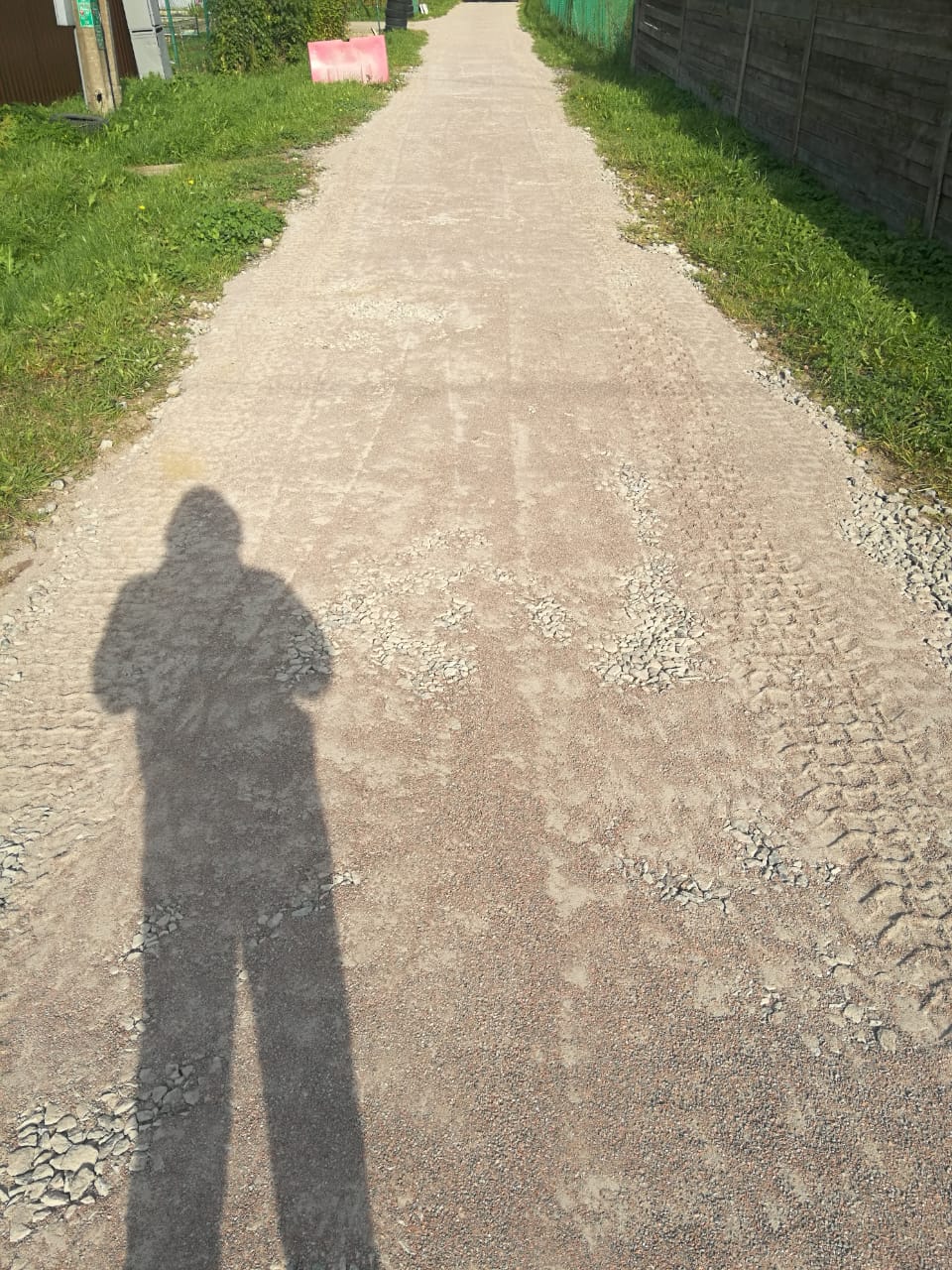 Общественная территория в д. Низино, что было…
МП «Формирование комфортной городской среды», благоустройство парка, 1 этап.
МП «Формирование комфортной городской среды», благоустройство парка, 1 этап.
МП «Формирование комфортной городской среды», благоустройство дворовой территории у МКД 2,3,5 по Санинскому шоссе
дворовая территория у МКД 2,3,5 по Санинскому шоссе
Полоса препятствий
Полоса препятствий открытие
Мероприятия в рамках 3-ОЗ, стадион в пос. Жилгородок
Мероприятия в рамках 147-ОЗ, контейнерная площадка в д. Низино
МП по строительству контейнерных площадок в населенных пунктах
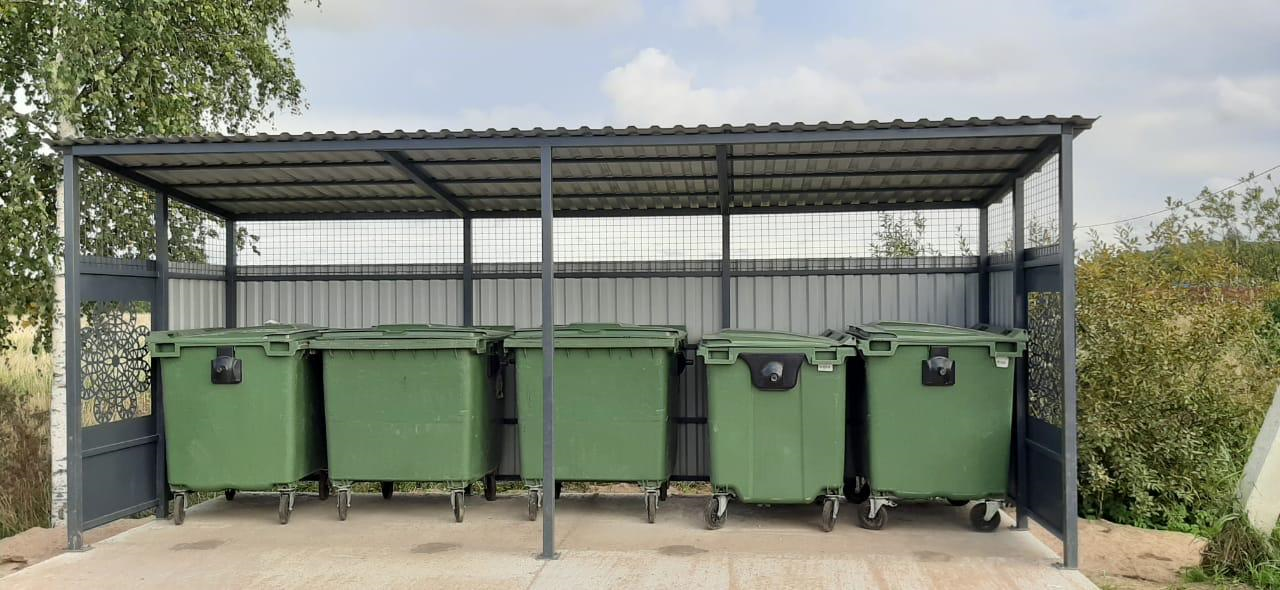 Благодарим за внимание!